National Department of Health 2019/20 Health Budget and APP
1
Policy Priorities
2
STATE OF THE NATION ADDRESS JUNE 2019
The President identified the following health-related issues in the June 2019 SONA:

Address capacity at hospitals and clinics, and long waiting times for medication.
Highlight Human Resources for Health (HRH) issues and shortages of doctors and nurses. 
Improve ambulance services, including obstetric care.  
Complete and use the Presidential Health Summit Compact to address the crisis in clinics and hospitals. 
Revise the National Health Insurance (NHI) Implementation Plan, including accelerating quality of care initiatives in public facilities, building human resource capacity, establishing the NHI Fund structure, and costing the administration of the NHI Fund. 
Intensify the 90-90-90 Strategy to end HIV  as a public threat and to stem the rising HIV infection rates amongst young women, and low rates of men testing and starting treatment for HIV. The goal is to have at least 2 million more people on treatment by December 2020.
3
NATIONAL DEVELOPMENT PLAN2030
Nine goals for health have been identified in the NDP, viz.:

Average male and female life expectancy at birth increased to 70 years;
Tuberculosis (TB) prevention and cure progressively improved;                                                                                                                                                                                                                                                                                                                       
Maternal, infant and child mortality reduced;
Significantly reduced prevalence of non-communicable chronic diseases;
Injury, accidents and violence reduced by 50 per cent from 2010 levels;
Health system reforms completed;
Primary health care teams deployed to provide care to families and communities;
Universal health coverage achieved; and
Health posts filled with skilled, committed and competent individuals.
4
DEPARTMENT OF HEALTH STRATEGIC GOALS
The Department’s five-year strategic goals are to:   

Prevent disease and reduce its burden, and promote health;
Reorganize the National Department of Health, optimize functions and achieve efficiency gains;
Make progress towards Universal Health Coverage by creating a dedicated, well-resourced unit, to implement the National Health Insurance Policy, and improve the readiness of health facilities for its implementation;
Re-engineer primary healthcare by: increasing the number of ward based outreach teams and, contracting general practitioners;
Accelerate implementation of the 10 year infrastructure plan;
Strengthen the District Health system and build the capacity of District Health Management Teams;
Improve the quality of care by setting and monitoring national norms and standards, improving system for user feedback, increasing safety in health care, and by improving clinical governance;
Improve financial management by improving capacity, contract management, revenue collection and supply chain management reforms;
Develop an efficient health management information system for improved decision-making;
Improve the quality of care by setting and monitoring national norms and standards, improving system for user feedback, increasing safety in health care, and by improving clinical governance; and 
Improve human resources for health by ensuring adequate training and accountability measures.
5
[Speaker Notes: This appears on Page 32 of the APP - Please note that number 7 and 10 are identical. May be a typo]
Budget Analysis
6
HEALTH BUDGET FOR 2019/20
7
HEALTH BUDGET FOR 2019/20
The Department receives R51.5 billion for 2019/20, up from R47.5 billion in 2018/19.
The Department’s budget structure has been changed to align with the new organisational structure developed in consultation with the Department of Public Service.
The two largest programmes, namely Programme 3: Communicable and Non-communicable Diseases (R23.1 billion) and Programme 5: Hospital Systems (R20.4 billion), jointly constitute 84.3 per cent of the total budget allocation to the Department
Programme 4: Primary Health Care Services, receives the smallest allocation (R221.8 million), which is less than 1 per cent (0.4 per cent) of the Department’s budget. 
The bulk of the budget (R46.99 billion or 91.3 per cent) consists of transfers and subsidies to provinces and municipalities, and departmental agencies and accounts.
8
PROGRAMME 1: ADMINISTRATION
Highlights 
The purpose of the Administration Programme is the overall management of the Department and providing centralised support services. 
Programme 1’s budget increases by 9.2 per cent in nominal terms (increasing by 3.8 per cent in real terms) from R605.6 million previously to R661.3 million in 2019/20
9
PROGRAMME 1: ADMINISTRATION
Key indicators: 
The Department aims for an unqualified audit opinion for 2018/19 and for 5 Provincial departments to achieve improvements in audit outcomes with no significant matters. 
A new Medico-legal claim management system will be implemented to contain costs and streamline its management.
10
[Speaker Notes: Provinces face high litigation costs: for example Eastern Cape 
medico-legal claims estimated to be at R23bn. And “in 2017/2018 paid out more than R876.7m to successful claimants,]
PROGRAMME 1: ADMINISTRATION
11
PROGRAMME 2: NATIONAL HEALTH INSURANCE
Highlights 
The purpose of the programme is to achieve universal health coverage by improving the quality and coverage of health services 
Previously known as NHI, Health Planning and Systems Enablement. Health Information Management, Monitoring and Evaluation, Sector-Wide Procurement and International Health and Development sub-programmes removed from this programme.
The programme’s budget increases significantly by 25.2 per cent in nominal terms (19 per cent in real terms), due largely to increased funding for the Health Financing and NHI sub-programme which increases by 26.1 per cent in nominal terms
12
[Speaker Notes: increases significantly by 25.2 per cent]
PROGRAMME 2: NATIONAL HEALTH INSURANCE
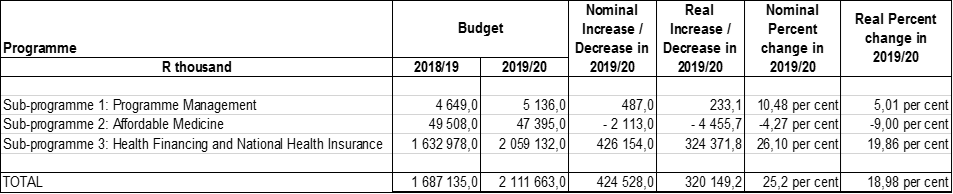 13
PROGRAMME 2: NATIONAL HEALTH INSURANCE
The Department will introduce the NHI Bill to Parliament in this financial year, and the NHI Office will be established and staffed.  
In preparation for NHI, the NHI Beneficiary Registry will also be established. The Department is aiming to have 50 million people registered by 2021/22.
To eliminate stock outs of essential medicines, the new Early Warning system, ePrescription and eDispensing system, as well as electronic medicine catalogue will be implemented.
3 million people will receive their chronic medication via the Centralised Chronic Medication Dispensing & Distribution (CCMDD) programme.
14
[Speaker Notes: Of concern that the NHI Pilot Phase has still not been evaluated and reported on.]
PROGRAMME 3: COMMUNICABLE AND NON-COMMUNICABLE DISEASES
Highlights: 
Previously titled HIV and AIDS, TB, Maternal and Child Health Programme. Non-communicable diseases now added. 
Purpose is to develop and support the implementation of national policies, guidelines, norms and standards.
Decrease morbidity and mortality associated with communicable and non-communicable diseases.
Develop strategies and implement programmes that reduce maternal and child mortality
15
[Speaker Notes: Of concern that the NHI Pilot Phase has still not been evaluated and reported on.]
PROGRAMME 3: COMMUNICABLE AND NON-COMMUNICABLE DISEASES
Key Indicators:  
14 million tests for HIV will be conducted during the National Health Screening and Testing Campaign. 
40,000 new cases of TB will be found. 
Eliminate Malaria in South Africa by 2023 by the implementation of provincial malaria elimination plans. 
Address mental health by strengthening district mental health services, as well as purchasing services from private healthcare providers, including forensic mental health observations. 
Reduce the radiation oncology backlogs through the strategic purchase of services from private healthcare providers. 
To improve access to community based PHC services, a number of new indicators were developed including the use of a mobile application (app) to register households that received care, as well as retraining Community Healthcare Workers (CHWs) in the revised scope of work.
16
[Speaker Notes: 15 out of 16 indicators are Quarterly.
provincial malaria elimination plans- spike in recent years possibly due to climate change. 
How much is budgeted for private healthcare providers – oncology and mental health including forensic? 
HIV is the biggest budget item 98% of budget but only 2 indicators related to HIV: Medical Male Circumcisions, and HIV testing ( see page 54 of APP)]
PROGRAMME 3: COMMUNICABLE AND NON-COMMUNICABLE DISEASES
Key Indicators continued:
Reduce under 5 mortality to less than 33 per 1000 births. By EPI (Expanded Programme for Immunization) survey and implementation of external review. 
Reduce maternal mortality to under 100 per 100,000 live births and 
Reduce neonatal mortality to under 8 per 1000 live births, by 2020 by implementing the quality Improvement Programme for pregnant women and neonates at regional hosptials.
17
[Speaker Notes: 15 out of 16 indicators are Quarterly.
provincial malaria elimination plans- spike in recent years possibly due to climate change. 
How much is budgeted for private healthcare providers – oncology and mental health including forensic? 
HIV is the biggest budget item 98% of budget but only 2 indicators related to HIV: Medical Male Circumcisions, and HIV testing ( see page 54 of APP)]
PROGRAMME 3: COMMUNICABLE AND NON-COMMUNICABLE DISEASES
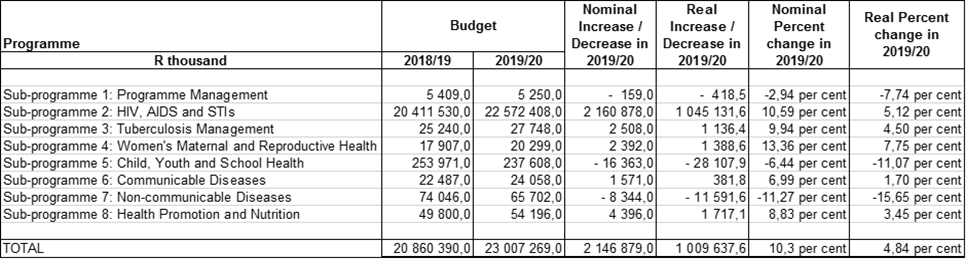 18
[Speaker Notes: HIV is the biggest budget item R22.6 billion but only 2 indicators related to HIV. Medical Male Circumcisions, and HIV testing ( see page 54 of APP)
Are we getting value for money from this programme ? (bang for our buck)]
PROGRAMME 3: COMMUNICABLE AND NON-COMMUNICABLE DISEASES
The bulk of this programme’s budget, i.e. 98.1 per cent, is allocated to the HIV, AIDS and STIs sub-programme, amounting to R22.5 billion in 2019/20. 
The remaining seven sub-programmes combined receive less than 1.9 per cent of the programme’s budget.
19
PROGRAMME 4: PRIMARY HEALTH CARE
Highlights
PHC programme aims to develop and implement a uniform district health system and to develop policy for district health services.
Budget increases by 5.9 per cent in nominal terms and 0.7 per cent in real terms
20
PROGRAMME 4: PRIMARY HEALTH CARE
Key Indicators: 
Strengthen the district governance and improve the management and leadership of the district health system by, amongst other things, introducing District Health Management Offices (DHMO), and  training PHC facility committees, as well as District Hospital boards. 
A National Health Amendment Bill will be drafted to incorporate the functions of the District Health Management Office. 
The Department will seek the feedback from users of the health system via the Patient Experience of care survey tool, as well as receiving feedback from Chronic patients via an electronic platform.
21
PROGRAMME 4: PRIMARY HEALTH CARE
Key Indicators cont.: 
The Department aims to have a number of PHC facilities qualify as Ideal Clinics, and District Hospitals qualify as Ideal Hospitals. 
Environmental Health will be improved by auditing a number of municipalities against environmental health norms and standards, assessing public health facilities for adherence to Health Care Risk Waste (HCRW) norms and standards, as well as Ports of Entry compliant with International Health Regulations (IHR) 2005. 
Emergency Medical Services (EMS) will be improved by monitoring provinces for compliance with EMS regulations, as well as the development of the Ideal EMS Framework.
22
PROGRAMME 4: PRIMARY HEALTH CARE
23
PROGRAMME 4: PRIMARY HEALTH CARE
Primary Health Care is the cornerstone of the envisaged NHI programme. 
 However, the District Health Services sub-programme declines by 1.5 per cent nominally (6.4 per cent in real terms) from R21.7 million to R21.4 million
24
PROGRAMME 5: HOSPITAL SYSTEMS
Key Indicators:
Improve quality of services at Hospitals through the Ideal Hospitals Programme.
Build new, and improve quality of existing health infrastructure. 
The Departments aims to revitalise 36 hospitals and build one new hospital. 
45 facilities are to be maintained, repaired and /or refurbished through In Kind Grants in Districts, and 100 facilities are to be maintained, repaired and/or refurbished through the Equitable Share and Health Facilities Revitalisation Grant (HFRG) in Districts.
25
PROGRAMME 5: HOSPITAL SYSTEMS
26
PROGRAMME 5: HOSPITAL SYSTEMS
The 2019/20 allocation to Health Facilities Infrastructure Management sub-programme increases by 3.7 per cent in nominal terms from R6.9 billion in 2018/19 to R7.2 billion in 2019/20, declining by 1.5 per cent in real terms. 
Maintenance is a key issue
27
PROGRAMME 6: HEALTH SYSTEMS GOVERNANCE AND HUMAN RESOURCES
Human Resources for Health (HRH) Strategy 2020 – 2030 will be published. In line with this, progressively more PHC facilities will have revised organisational structures. Also, Human Resource (HR) Regulations for Section 52 of the National Health Act of 2003 will be drafted. 
The policy for community service will be reviewed. In addition, the placement process for medical interns and community services personnel will be improved, as well as the system to place Cuban trained medical students for their final year’s training at South African universities. 
All 10 nursing colleges will be accredited to offer the new nursing curriculum for the three year Diploma in General Nursing from 2020 academic year, and the Nursing Strategy 2020 – 2025 will be developed. 
The backlog for blood alcohol tests as well as for toxicology will be eliminated or reduced, respectively.
28
PROGRAMME 6: HEALTH SYSTEMS GOVERNANCE AND HUMAN RESOURCES
Key Indicators:
Human Resources for Health (HRH) Strategy 2020 – 2030 will be published. In line with this, progressively more PHC facilities will have revised organisational structures. Also, Human Resource (HR) Regulations for Section 52 of the National Health Act of 2003 will be drafted. 
The policy for community service will be reviewed. In addition, the placement process for medical interns and community services personnel will be improved, as well as the system to place Cuban trained medical students for their final year’s training at South African universities. 
All 10 nursing colleges will be accredited to offer the new nursing curriculum for the three year Diploma in General Nursing from 2020 academic year, and the Nursing Strategy 2020 – 2025 will be developed. 
The backlog for blood alcohol tests as well as for toxicology will be eliminated or reduced, respectively.
29
PROGRAMME 6: HEALTH SYSTEMS GOVERNANCE AND HUMAN RESOURCES
30
PROGRAMME 6: HEALTH SYSTEMS GOVERNANCE AND HUMAN RESOURCES
Key issues:
HRH 
Placements
Food safety in light of the “donkey meat” incidents and the more recent Listeriosis outbreak
31
Issues for Consideration
32
Issues for Consideration
High spending levels, but poor performance related to targets fully achieved
33
Issues for Consideration
Reconfiguration of the Department 
National’s support to Provincial Departments with regard to audit outcomes
New Medico-legal management system
NHI pilot phase evaluation
NHI: Slow spending on conditional grants need to be addressed.
HIV and AIDs are we making sufficient progress given the money spent? 
Few targets for HIV and AIDS in APP despite large budget.
High rates of TB and Drug resistant (DR) TB 
PHC a priority, yet District Health Services sub-programme declines by 1.5% nominally (6.4% real)
Is sufficient progress being made with the key indictors of infant, child and maternal mortality?
34
Thank You
35